Echipa de Start Up
Cum sa-ti creezi echipa de Start-Up
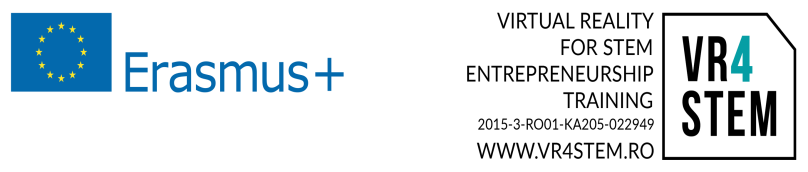 Faza initiala a dezvoltarii ideii necesita de obicei doar o investitie de timp, experienta si abilitati ale persoanelor implicate.
Dupa aceasta faza si activarea pe piata este necesara profesionalizarea echipei:
CEO director executiv
CFO director financiar
COO director de operatiuni
Manager de vanzari
Manager de marketing
2
CEO director executiv
este cea mai inalta functie dintr-o companie
responsabilitatea lui/ei primara include luarea celor mai importante decizii din companie, gestionarea operatiunilor si responsabilitatilor globale dintr-o companie
el/ea actioneaza ca punctul principal de comunicare dintre consiliul de administratie si operatiunile corporative
adesea o pozitie in consiliu; in unele cazuri, ea ori el este chiar capul
3
CFO – director financiar 
este directorul executiv responsabil de gestionarea actiunilor financiare ale unei companii
obligatiile lui/ei includ urmarirea fluxului de numerar si planificarea financiara, precum si analizarea punctelor forte si a punctelor slabe ale companiei si propunerea de actiuni corective
el/ea este responsabil cu gestionarea departamentelor de finante si contabilitate si pentru a asigura ca rapoartele financiare ale companiei sunt corecte si completate in timp util
4
COO – director de operatiuni
este managerul senior care este responsabil cu gestionarea operatiunilor zilnice ale companiei si de raportarea acestora catre directorul executiv (CEO)
o companie are nevoie de un director de operatiuni (COO) deoarece directorul executiv (CEO) este de obicei prea ocopat sa monitorizeze cotele de productie si alti factori zilnic
5
Manager de vanzari
manager responsabil pentru:
ingrijirea clientilor
cauta in mod activ potentiali clienti pe piata
creaza o retea de parteneri de afaceri
prezinta un portofoliu de produse si servicii
pregateste calcule de pret
6
Manager de marketing
manager responsabil cu comunicarea externa, coopereaza cu agentiile de publicitate si PR, media etc.
el/ea este implicata in procesul de preparare, procesare si realizare a mail-ului direct si altor activitati de marketing
el/ea implementeaza strategii de media si comunicare in companie
7